Challenge mathématique 2024 – 2025
Manche 2 – Niveau 3

Calcul mental : problèmes à proposer pour continuer à s’entraîner
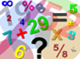 Mission mathématiques 68
Les chocolats :
Pour financer leur voyage de fin d’année, les élèves ont rempli 50 boîtes de 10 chocolats. La moitié des chocolats sont noirs. Combien y a-t-il de chocolats noirs ?
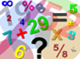 Mission mathématiques 68
Les Manalas :
Pour la Saint-Nicolas, le directeur a acheté 4 cartons de 25 Manalas « Streusel ». Il achète le double de Manalas aux pépites. Combien a-t-il acheté de Manalas en tout ?
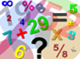 Mission mathématiques 68
Les Manalas :
Pour la Saint-Nicolas, le directeur a acheté 6 cartons de 20 Manalas « Streusel ». Il achète le double de Manalas aux pépites. Combien a-t-il acheté de Manalas en tout ?
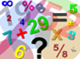 Mission mathématiques 68
Les bougies :
Léa a 30 bougies et 6 boîtes. Combien Léa a-t-elle de bougies de plus que de boîtes ?
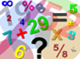 Mission mathématiques 68
Les boulettes :
Pierre a acheté quatre barquettes de 15 boulettes. Combien Pierre a-t-il de boulettes de plus que de barquettes ?
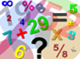 Mission mathématiques 68
Parc de Noël :
La mairie a installé 25 sapins et 100 guirlandes. Combien y a-t-il de guirlandes de plus que de sapins ?
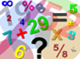 Mission mathématiques 68